THE WORLD OF DICTIONARIES
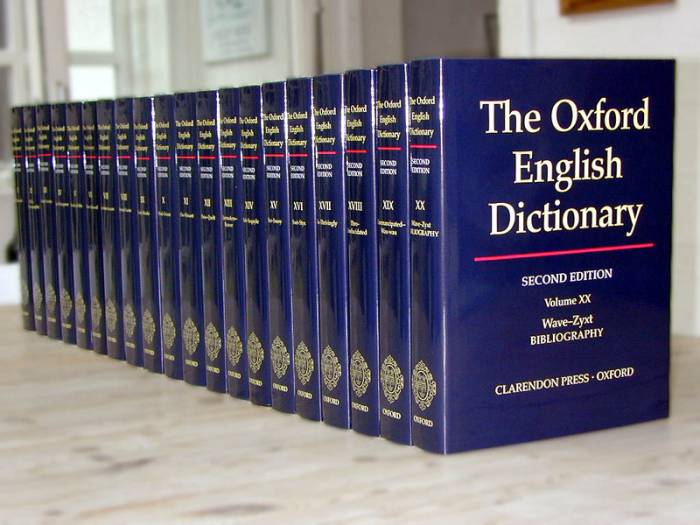 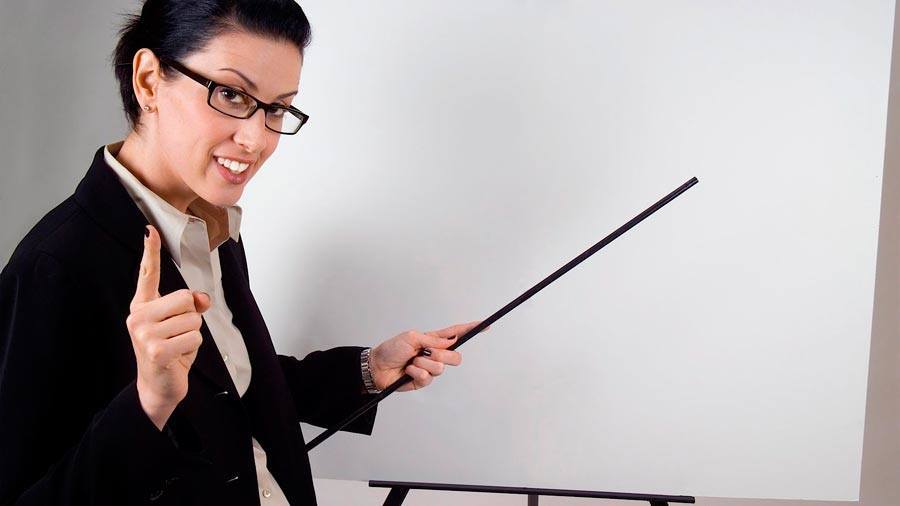 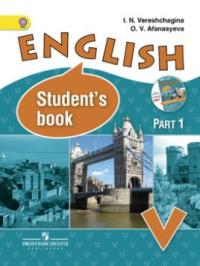 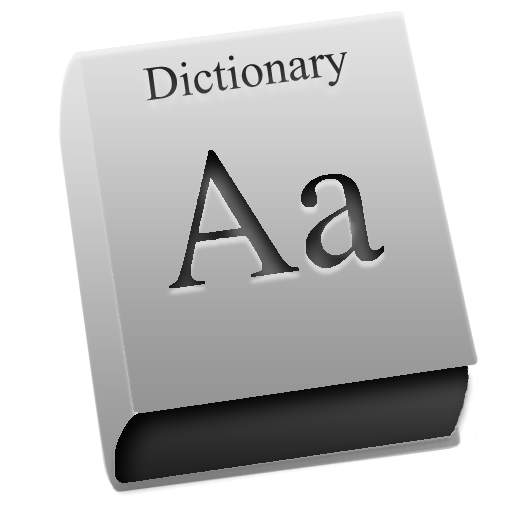 ENGLISH
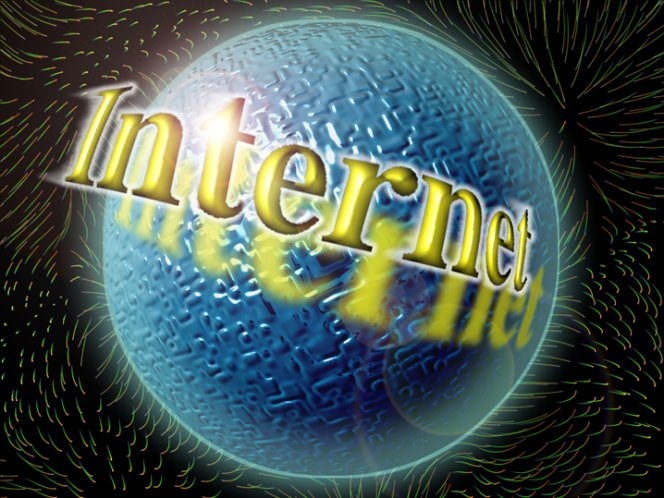 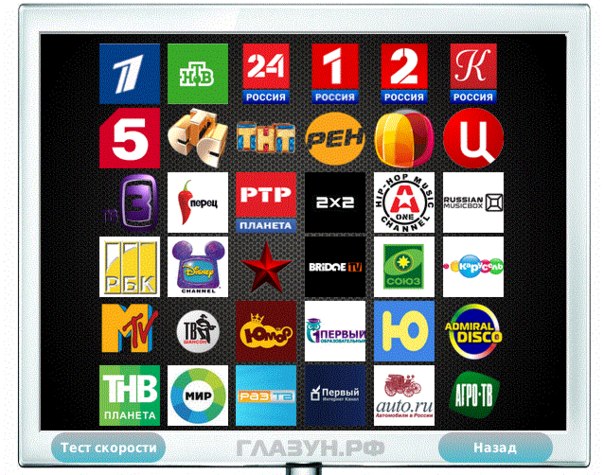 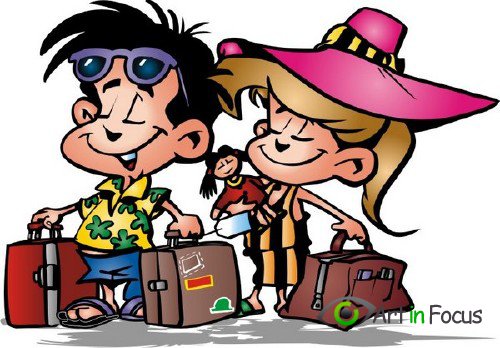 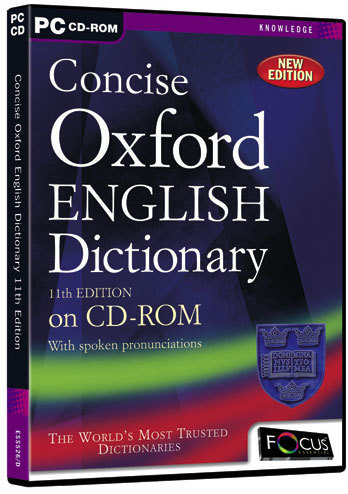 Dictionary
Monolingual
Bilingual
Alphabet
Pronounce
Entry
Meaning
Language
Vocabulary
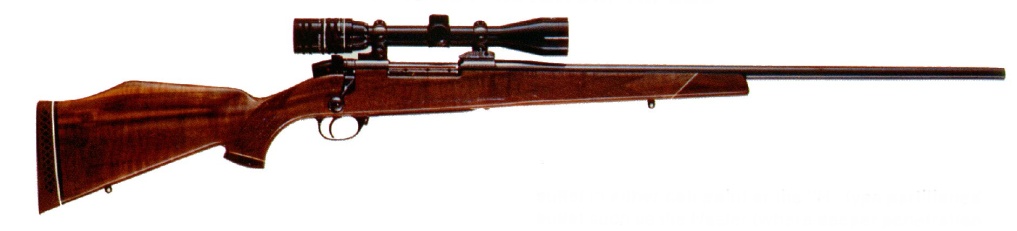 Rifle
A long gun that you hold against your shoulder 

Grenade
a small bomb that is thrown by a hand


Armor
Clothing made of metal, leather and other hard mnaterials
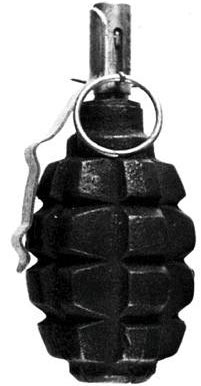 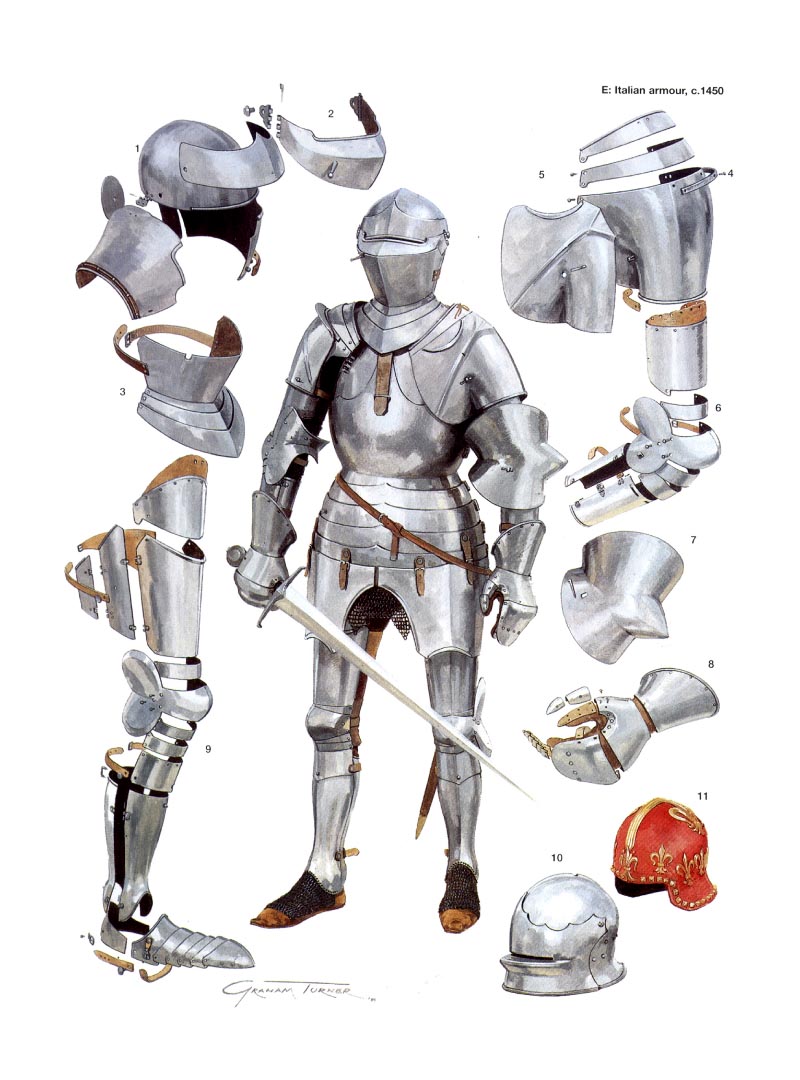 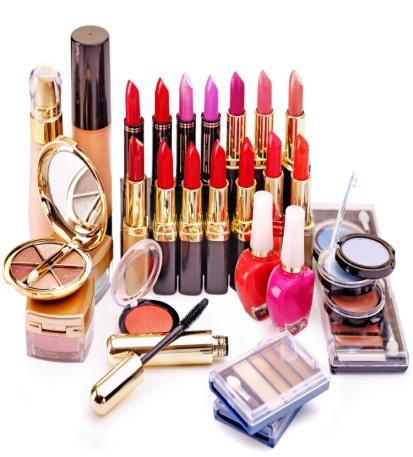 Make up
 coloured substances used on your face to improve or change your appearance


  Ear rings
 a piece of jewellery that is worn on the ear and especially on the earlobe

  Baby buggy
 a small four-wheeled carriage often with a folding top for pushing a baby around in
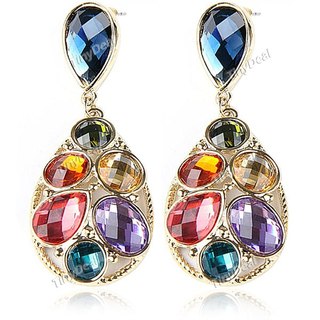 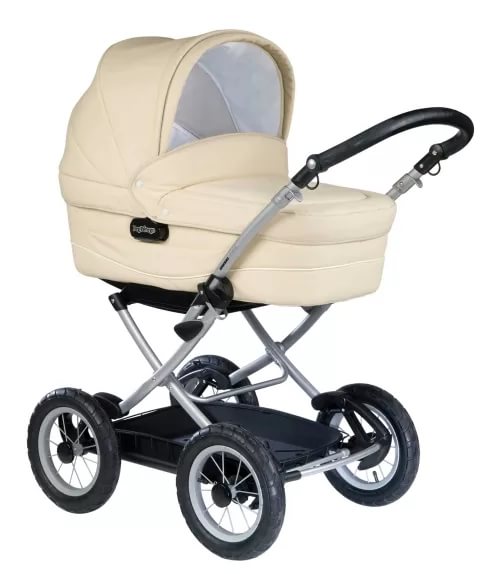 Answer the questions
Are dictionaries very useful?
What are the most popular kinds of dictionaries?
What is the first meaning of the word?
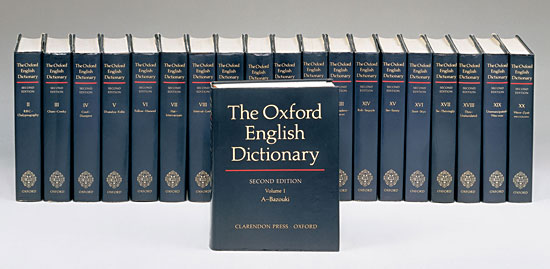 Don’t mix up!
dictionary
vocabulary
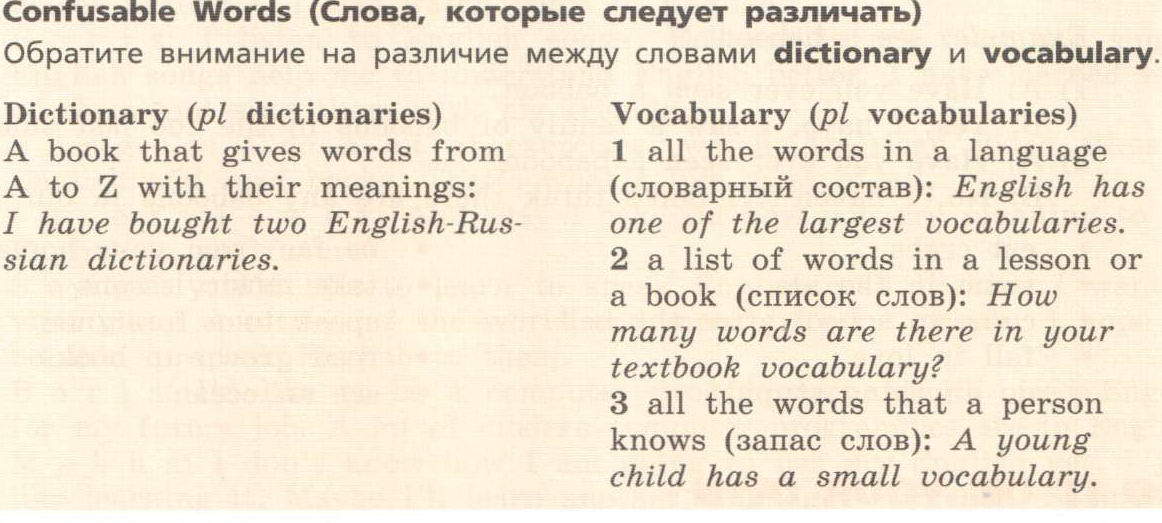 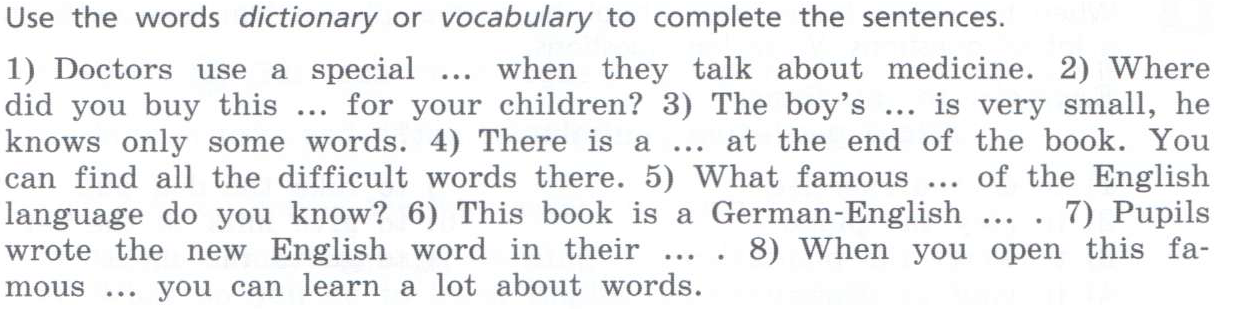 Learning  Vocabulary
When you read something in English, don’t stop to look up every new word in the dictionary. Try to guess the meaning of a new word before you look it up in a dictionary.
Remember that words are given in alphabetical order.
Use both monolingual and bilingual dictionaries.
Try to put words into topic groups when you write them down. For example, words connected with travel, entertainment, work, etc.
Use a new word as soon as you can. This is always the final step in learning vocabulary.
Today  I’ve learnt…
New words, and new expressions
Interesting facts about dictionaries and English
About the difference between mono and bilingual dictionaries
How to use modern dictionaries
How did you work during the lesson?It was easy ( difficult ) for me to…
speak on the topic
 learn some new words
 read the text
 do exercises on grammar and vocabulary
 do phonetic exercises
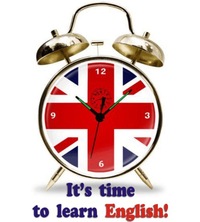 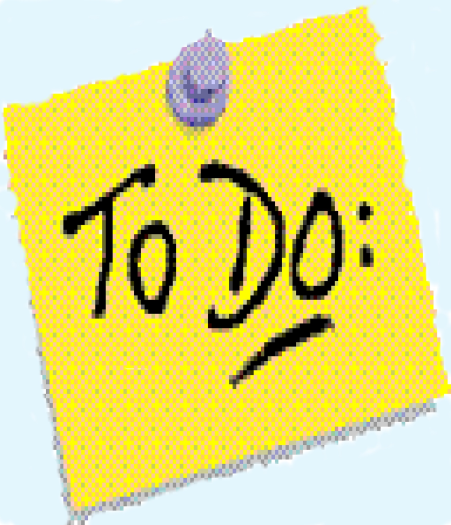 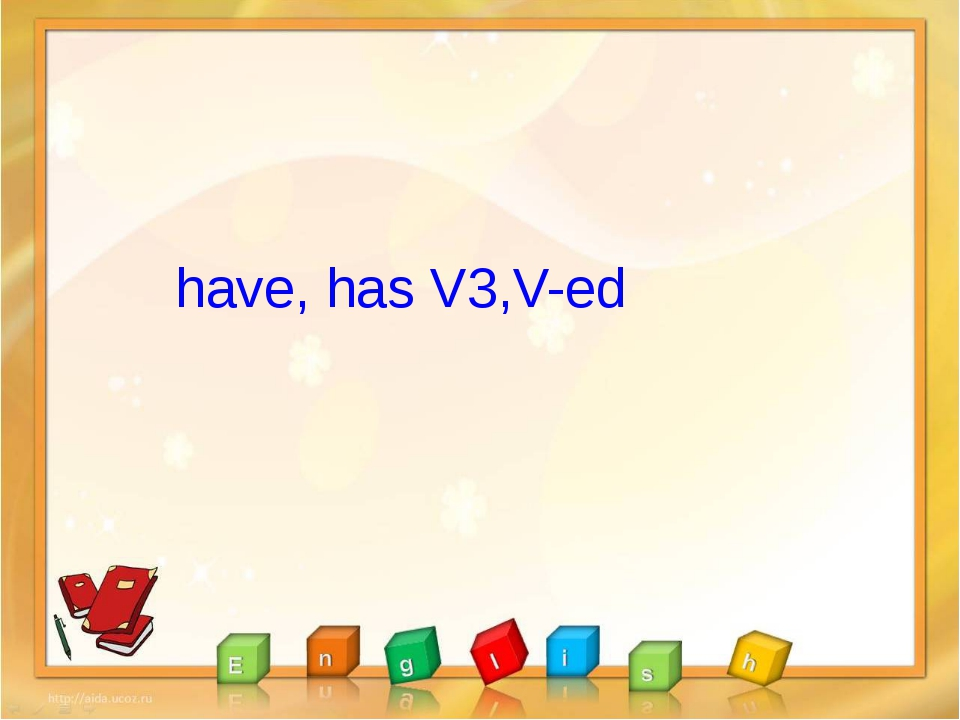 - find definition of 3 verbs, nouns, adjectives;
   - prepare a presentation.